«Я життям заплатив, 
щоб розквітла 
моя Україна…»
КНИГА ПАМ’ЯТІ 
ГЕРОЇВ БУРИНЩИНИ
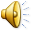 За рідну домівку поклали життя вірні діти,Герої, що завжди Залишаться в наших серцях,За землю, за матір Зробили, що мали зробити,Герої не гинуть, Герої живуть у піснях...
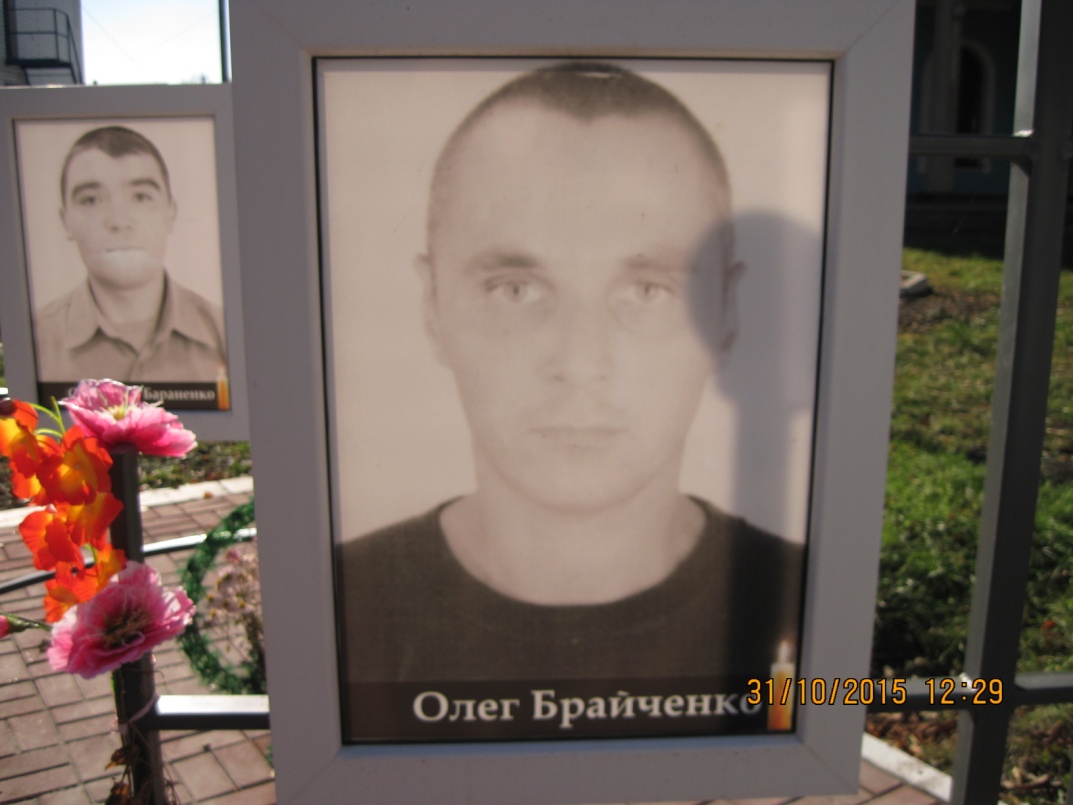 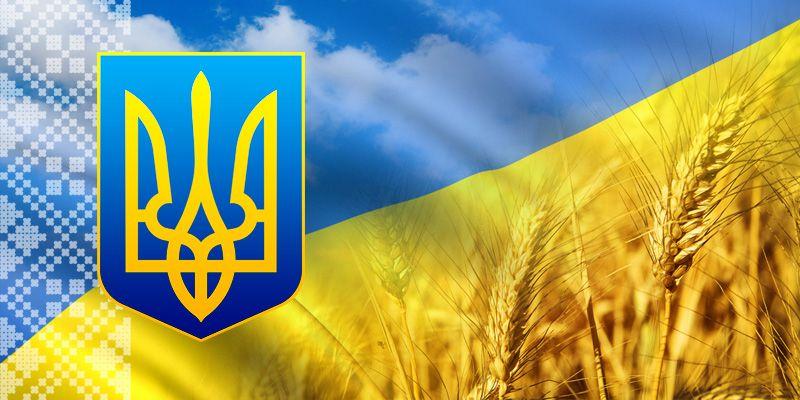 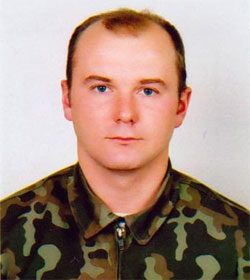 Життя 
за Україну …
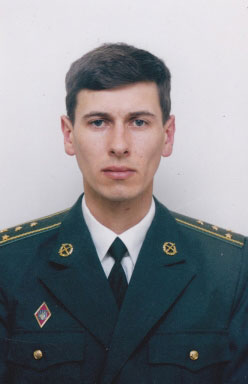 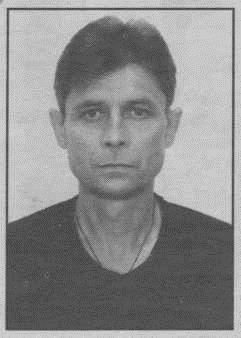 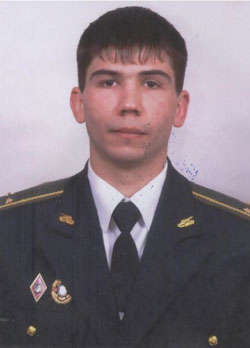 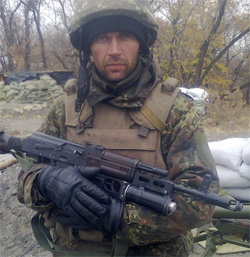 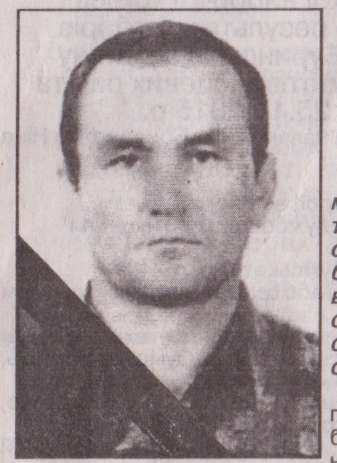 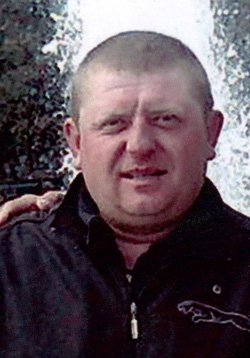 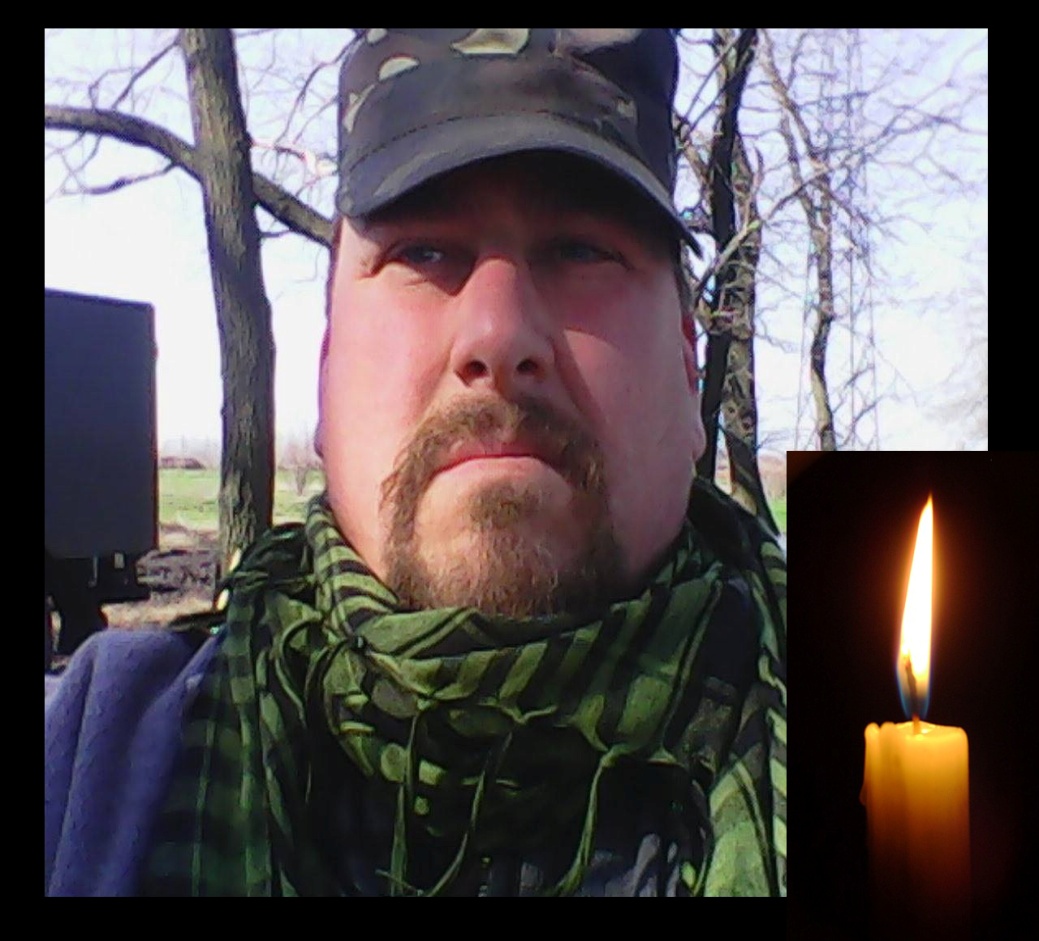 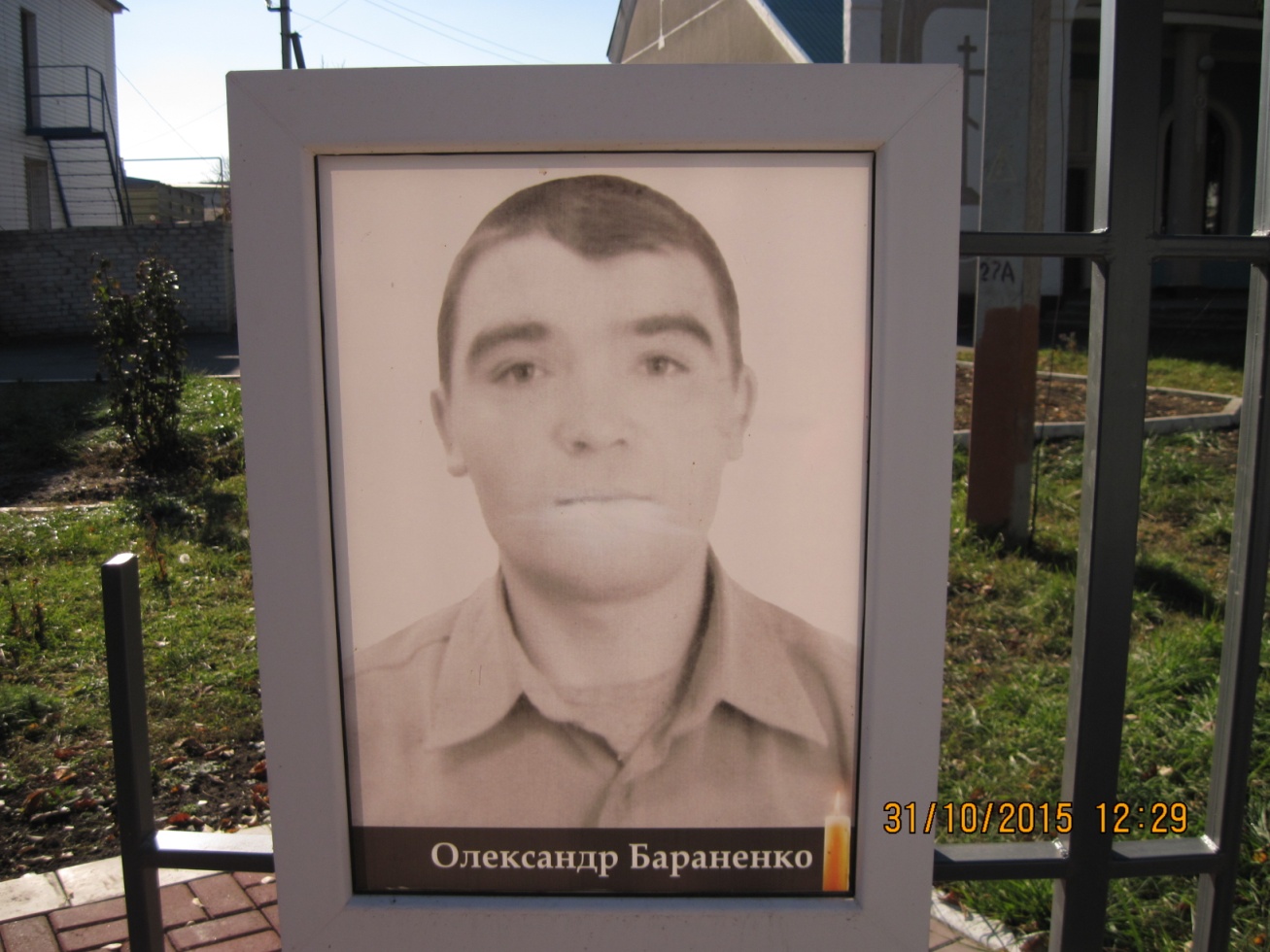 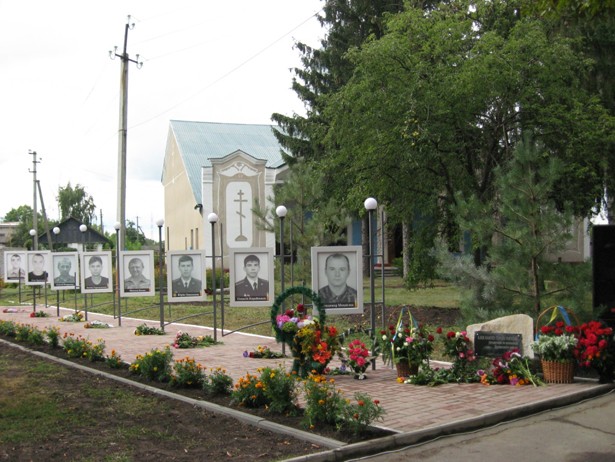 Буринщина шанує пам’ять своїх Героїв-земляків, які загинули, захищаючи цілісність 
України
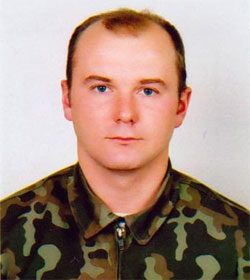 Михайлик 
Володимир Георгійович
Дата та місце народження: 
24 вересня 1975 р., с. Слобода, Буринський район, Сумська область.

Дата та місце загибелі: 
21 червня 2014 р., с. Лизогубівка, Харківський район, Харківська область.

Посада: 
Бортінженер авіаційної ескадрильї спеціального призначення.

Підрозділ: 
Оперативно-рятувальна служба цивільного захисту ДСНС України.
Обставини загибелі: 
Загинув 21 червня 2014 р. під Харковом в районі села Лизогубівка в результаті падіння гелікоптера, який слідував для забезпечення перевезення особового складу та гуманітарної допомоги в зоні АТО.
Лавошник 
Юрій Миколайович
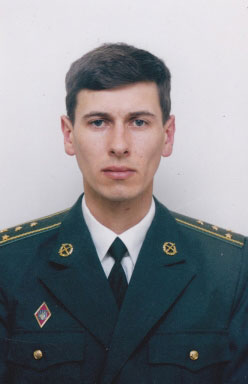 Дата та місце народження: 
9 вересня 1977 р., м. Буринь, Сумська обл.

Дата та місце загибелі: 
18 серпня 2014 р., с. Новокатеринівка, Старобешевський район, Донецька область.

Звання: Капітан.

Посада: Командир батареї.

Підрозділ: 93-а окрема механізована бригада. 

Обставини загибелі: Загинув 18 серпня 2014 р. в результаті обстрілу позиції реактивної артилерійської батареї бригади в Старобешевському районі, село Новокатеринівка з БМ "Ураган".
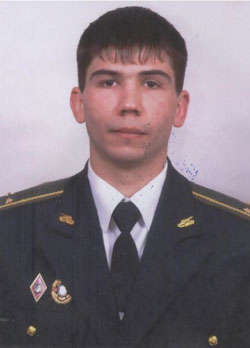 Коробенков Олексій 
Олександрович
Дата та місце народження: 
22 серпня 1990 р., с. Боброво, Архангельска область, РРФСР.

Дата та місце загибелі: 
28 липня 2014 р., висота Саур-могила, Донецька область.

Звання: Старший лейтенант.

Посада: 
Заступник командира механізованої роти з озброєння.

Підрозділ: 
30-а окрема механізована бригада.
Обставини загибелі: 
Загинув під час обстрілу з РСЗВ "Град" приблизно о 1-й годині в районі висоти Савур-могила в Донецькій області.
Федорченко Олексій Сергійович
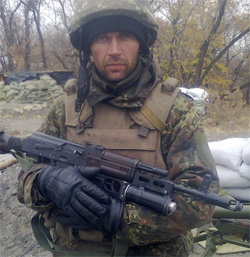 Дата та місце народження: 
25 червня 1982 р., с. Пересипки, Путивльський район, Сумська область. Певний час проживав у селі Клепали Буринського району. 

Дата та місце загибелі: 
5 квітня 2015 р., м. Щастя, Луганська область.
Звання: Старший солдат.

Посада: Снайпер.

Підрозділ: 92-а окрема механізована бригада. 

Обставини загибелі: Загинув 5 квітня 2015 р. під час обстрілу бойовиками з боку піщаного кар'єру з протитанкового керованого комплексу взводний опорний пункт на мосту в околиці міста Щастя під Луганськом. В результаті влучення ракети в мінний шлагбаум стався вибух. Міни ТМ-62 здетонували. Тяжко поранений, він з усіх сил боровся за своє життя, але дорогою до медичного закладу серце Героя зупинилося
Леонід 
Городецький
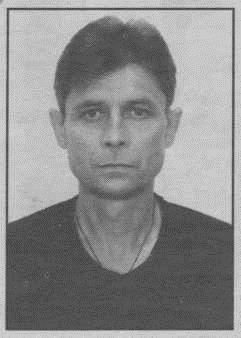 Дата та місце народження: 
народився 24 травня 1969 року в селі Чумакове Буринського району.

Обставини загибелі:
Коли почався обстріл блок-посту, Леонід мав можливість покинути його одним з перших. Але він цього не зробив, адже з ним були побратими значно молодші за нього і менш обстріляні, і він усіх їх пропустив поперед себе. Вибуховою хвилею його з силою вдарило об землю, внаслідок чого він отримав травми, які 26 січня 2015 року привели до загибелі.

Звання: Старшина.
Колот Микола 
Миколайович
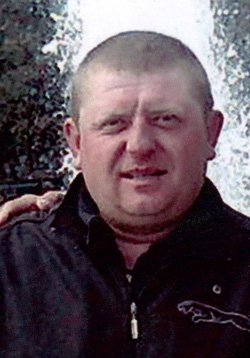 Дата та місце народження: 
1 травня 1977 р., с. Миколаївка, Буринський район, Сумська область.

Дата та місце загибелі: 
3 вересня 2014 р., с. Перемога, Старобільський район, Луганська область.

Звання: Солдат.

Підрозділ: 27-й реактивний артилерійський полк.

Обставини загибелі: Загинув 3 вересня 2014 р. під час обстрілу з території Російської Федерації з РСЗВ "Смерч" близько 22:30 базового табору 27-го полку поблизу Старобільська (Луганська область). Ідентифікований серед загиблих за тестом ДНК
Брайченко 
Олег Вікторович
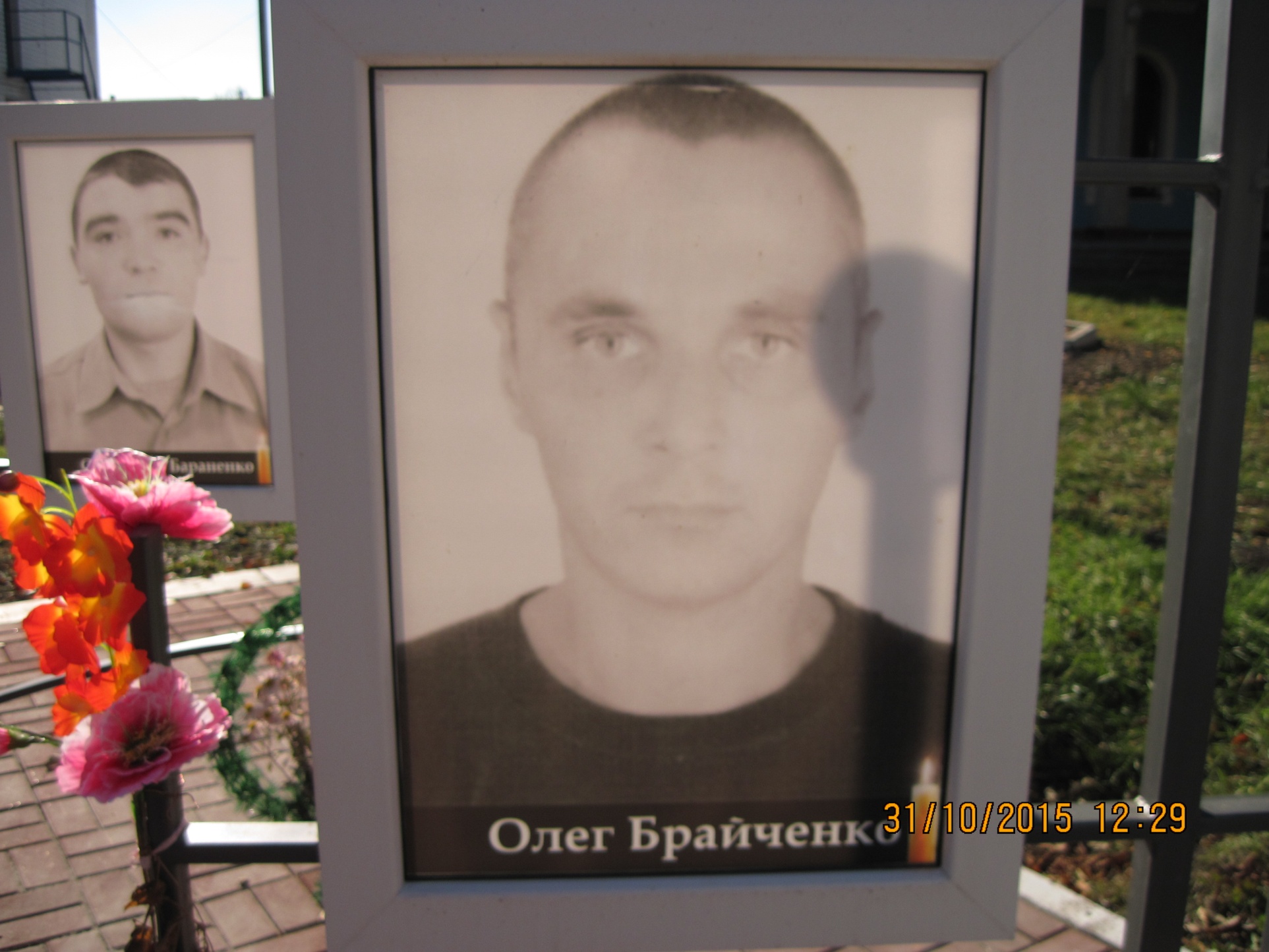 Дата та місце народження: 
26 квітня 1971, Слобода (Буринський район) Сумська область.

Дата та місце загибелі: 
22 червня 2015.

Звання: Молодший сержант, старший стрілець 20-го окремого мотопіхотного батальйону 

Підрозділ: 93 окрема механізована бригада, в/ч пп В2231 (раніше — 20 батальйон територіальної оборони «Дніпропетровськ»)

Обставини загибелі: Загинув під містом Мар’їнка Донецької області  внаслідок обстрілу ворожим снайпером позицій ЗС України.
Бараненко Олександр
 Володимирович
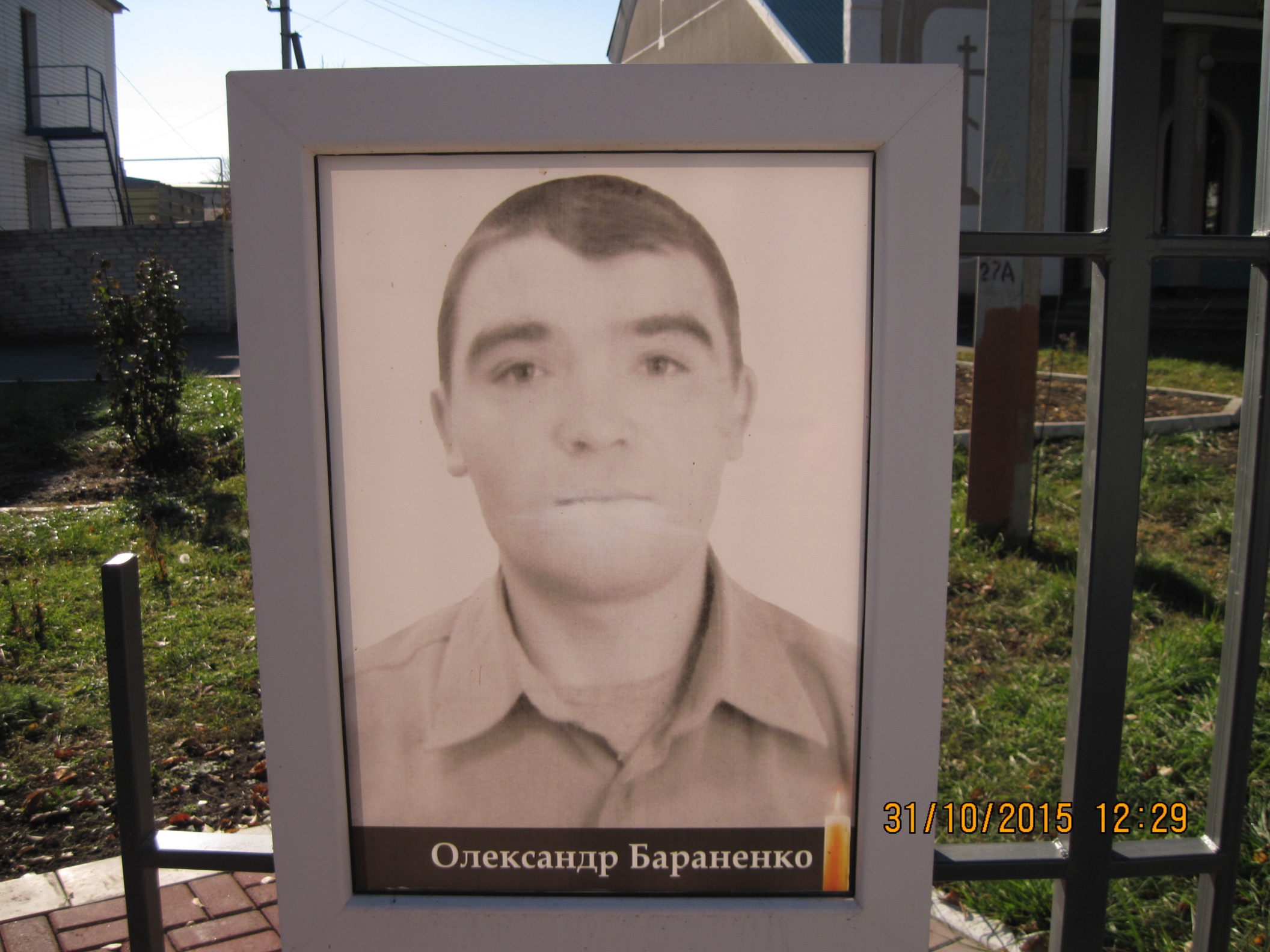 Дата та місце народження: 
2 травня 1977 р. С.Чернеча Слобода (Буринський район) Сумська область.

Дата та місце загибелі: 
22 червня 2015.

Звання: Солдат зенітно-ракетного дивізіону

Підрозділ: 156-й зенітно-ракетний полк, в/ч А 1428 (Авдіївка)

Обставини загибелі: Загинув під містом Северодонецьк.
Кравченко 
Віталій 
Миколайович
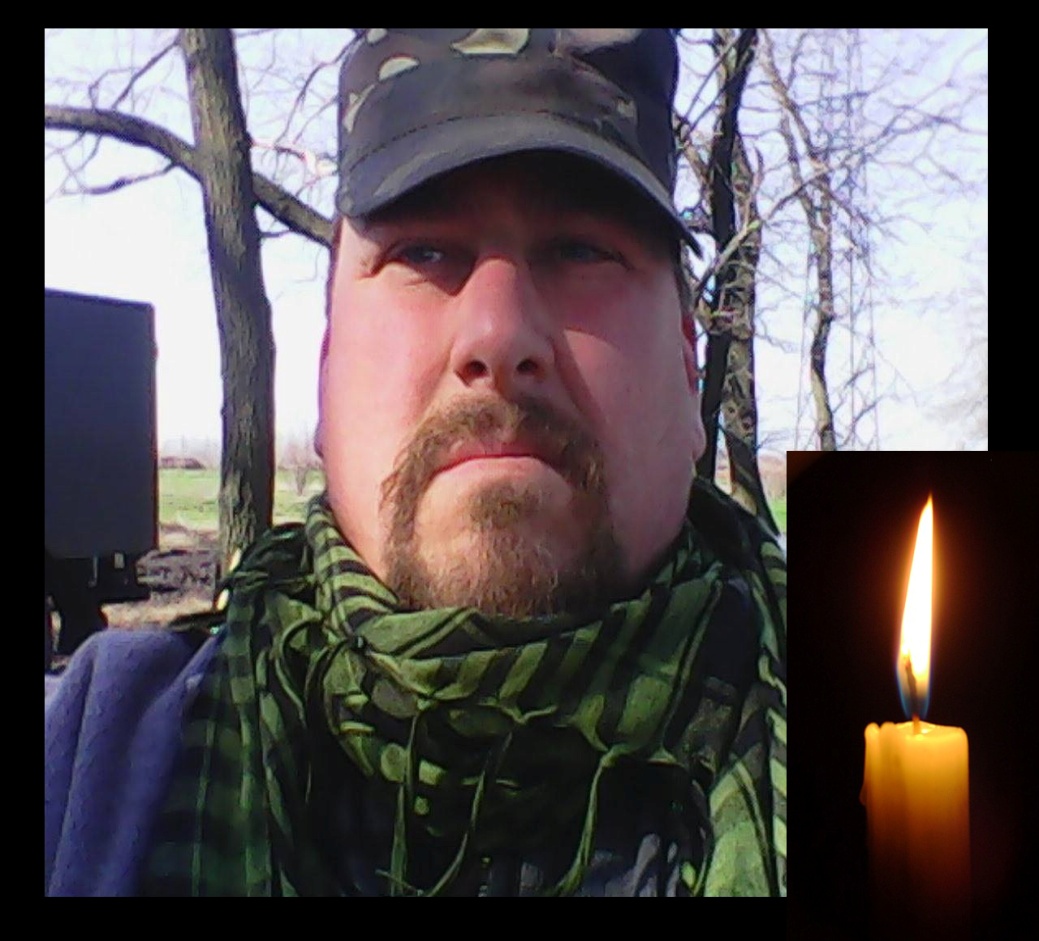 Дата та місце народження: 
18 травня 1976 р., м.Буринь Сумська область.

Дата та місце загибелі: 
31 жовтня 2015 р.

Звання: Капітан

Підрозділ: заступник командира 2-го механізованого батальйону 53-ої окремої механізованої бригади

Обставини загибелі: підірвався на розтяжці
Гончаренко Юрій
Михайлович
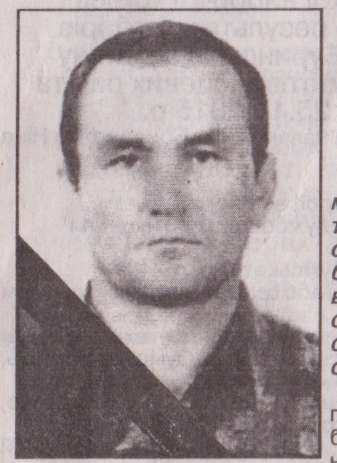 Дата та місце народження: 
2 липня 1971 р., с.Хустянка, Буринський р-н, Сумська область.

Дата та місце загибелі: 
31 жовтня 2015 р.

Звання:  Сержант, кулеметник

Підрозділ: 3-й механізований взвод 8 - ї механізованої роти третього механізованого батальйону військової частини

Обставини загибелі: трагічно загинув у зоні АТО
Щодня, у жорстокій боротьбі 
Україна втрачає своїх синів. 
Кожен із загиблих воїнів залишиться у нашій пам'яті, ніби голуб у небесах, вдячність за їхній подвиг  житиме у серцях українців, у піснях, 
що їх співає народ…
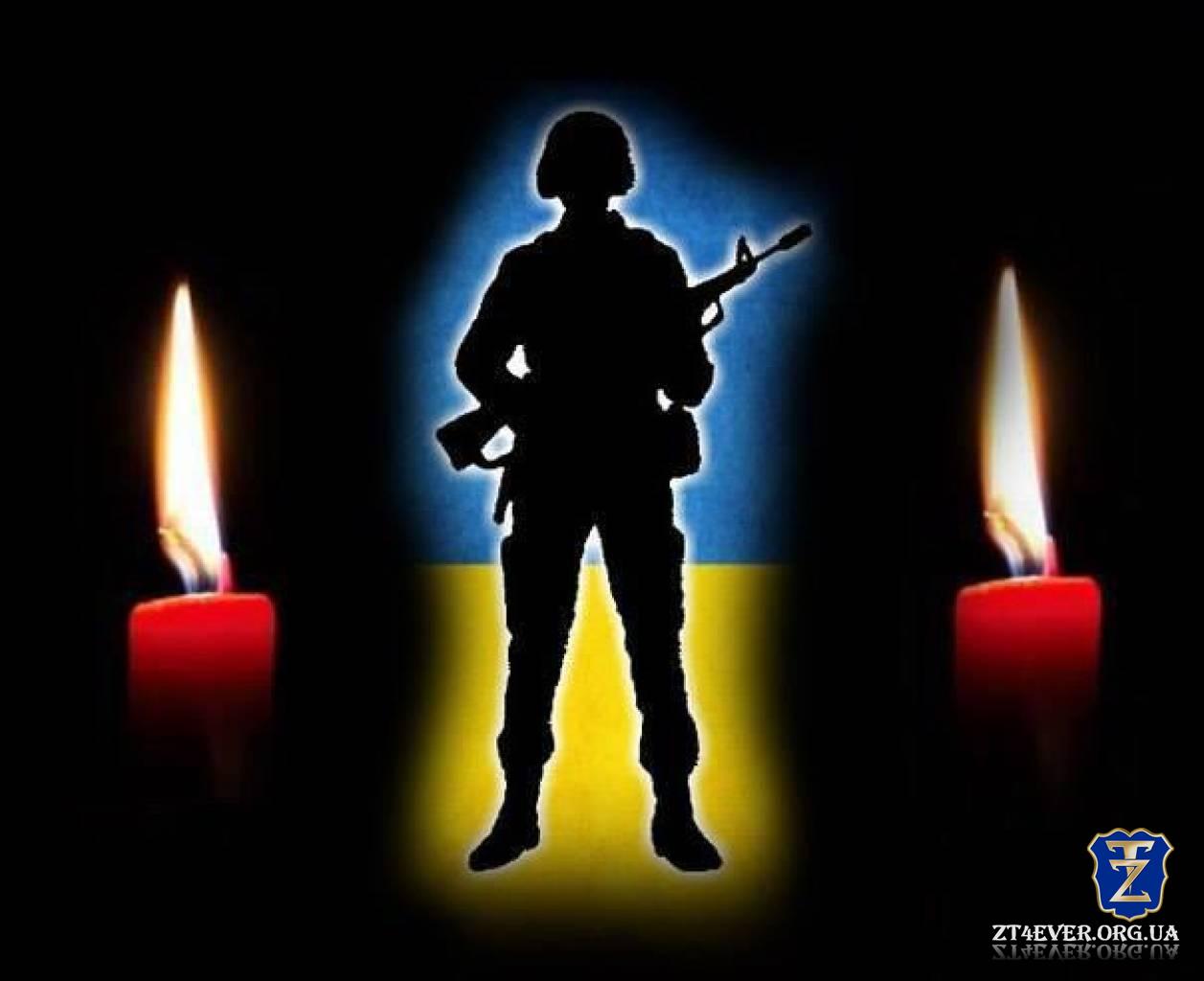 ГЕРОЇ НЕ ВМИРАЮТЬ!
Буринська спеціалізована школа І-ІІІ ступенів №1